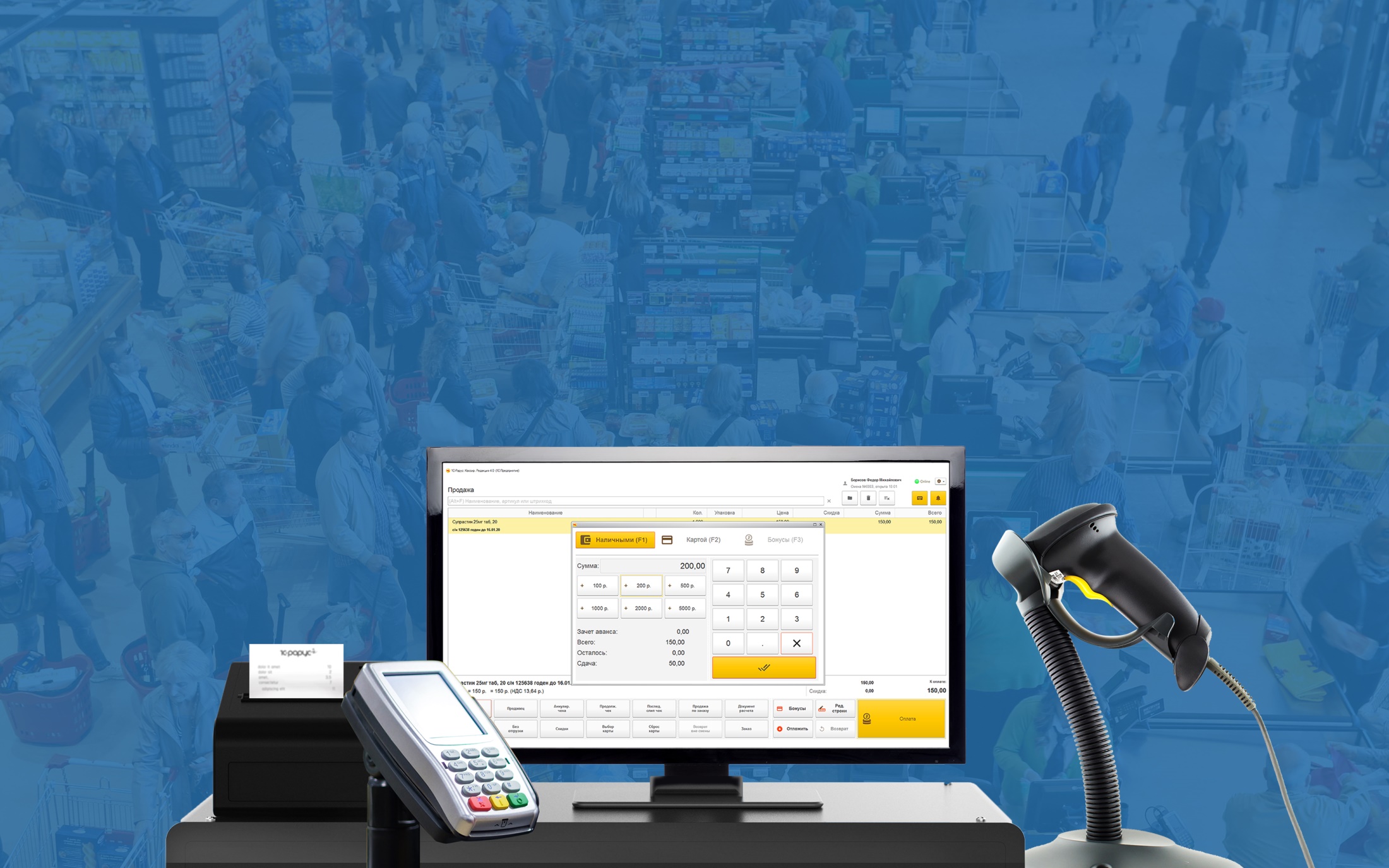 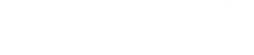 1С-Рарус: Кассир
кассовое решение                       для ИТ-архитектуры нового поколения
Без надоевших схем обмена на новом уровне отказоустойчивости
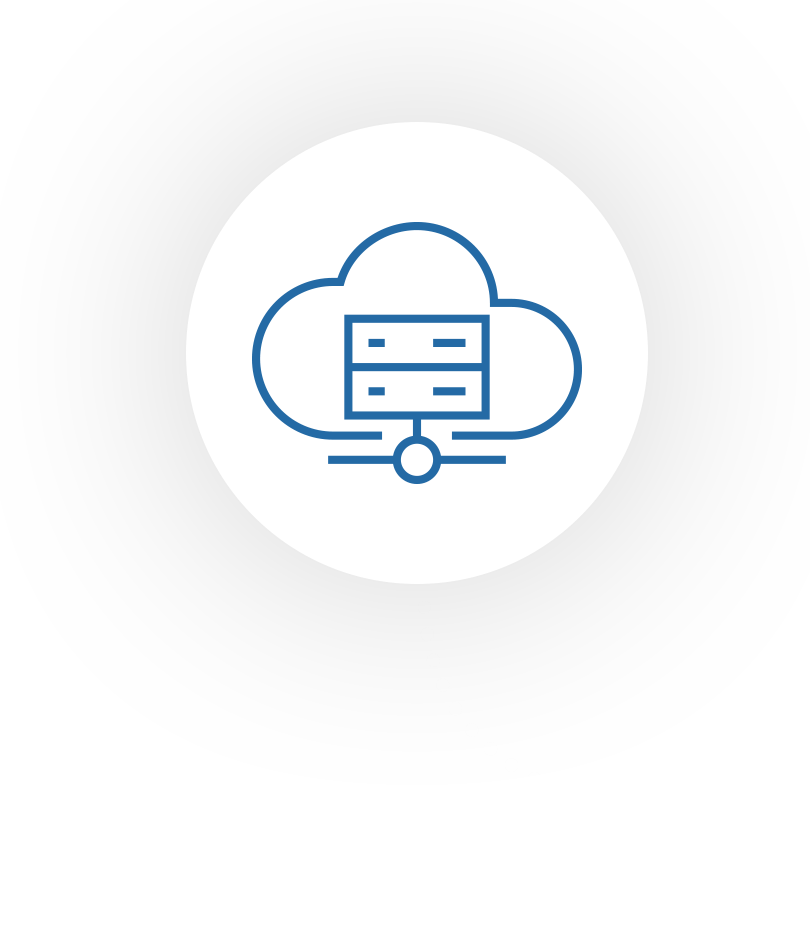 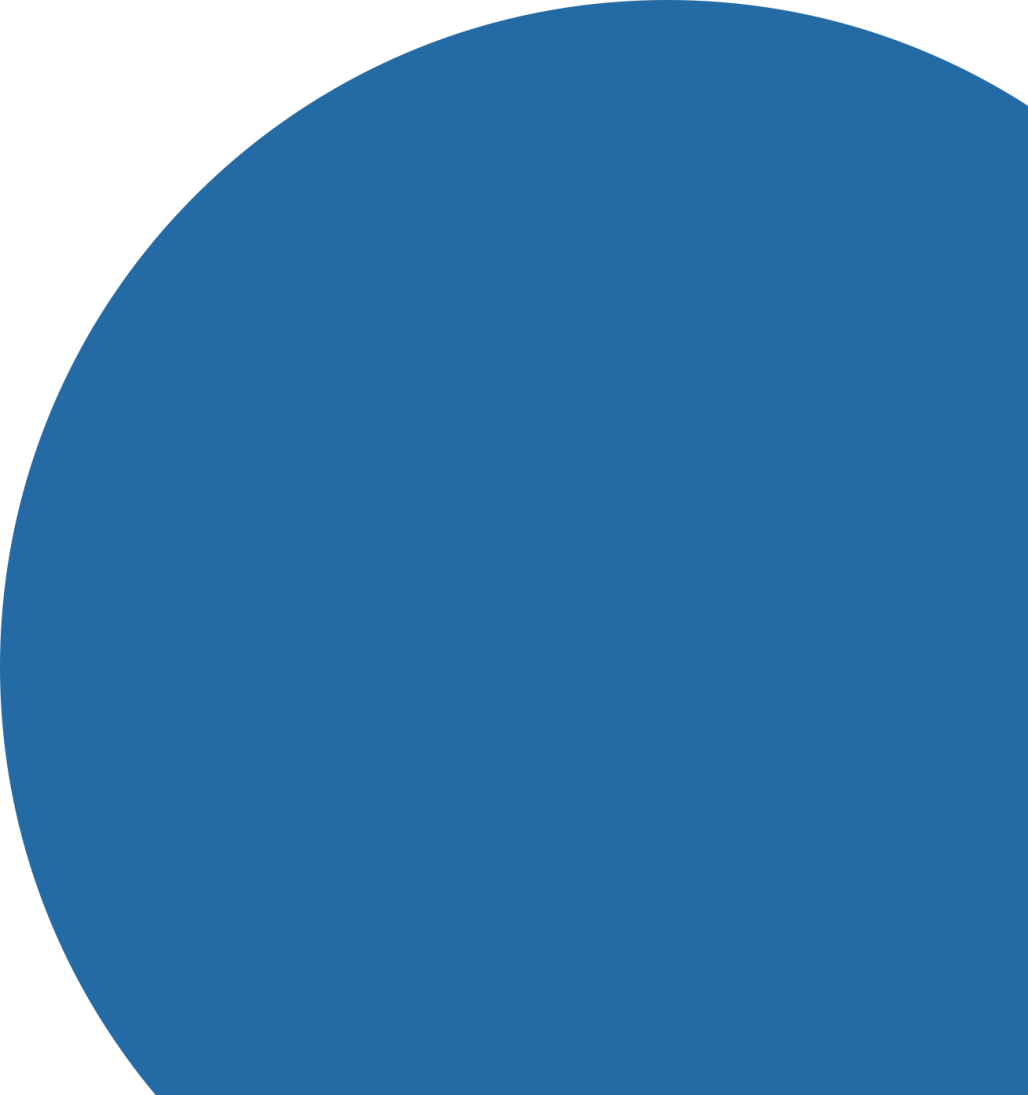 1С-Рарус: Кассир – принципиально новая кассовая программа для сетевых компаний. Она напрямую обменивается информацией с центральным офисом               в онлайн-режиме. Если интернет обрывается, касса продолжает работать        в офлайн-режиме. Соединение восстановилось – все сохраненные данные автоматически передаются                   в учетную программу.
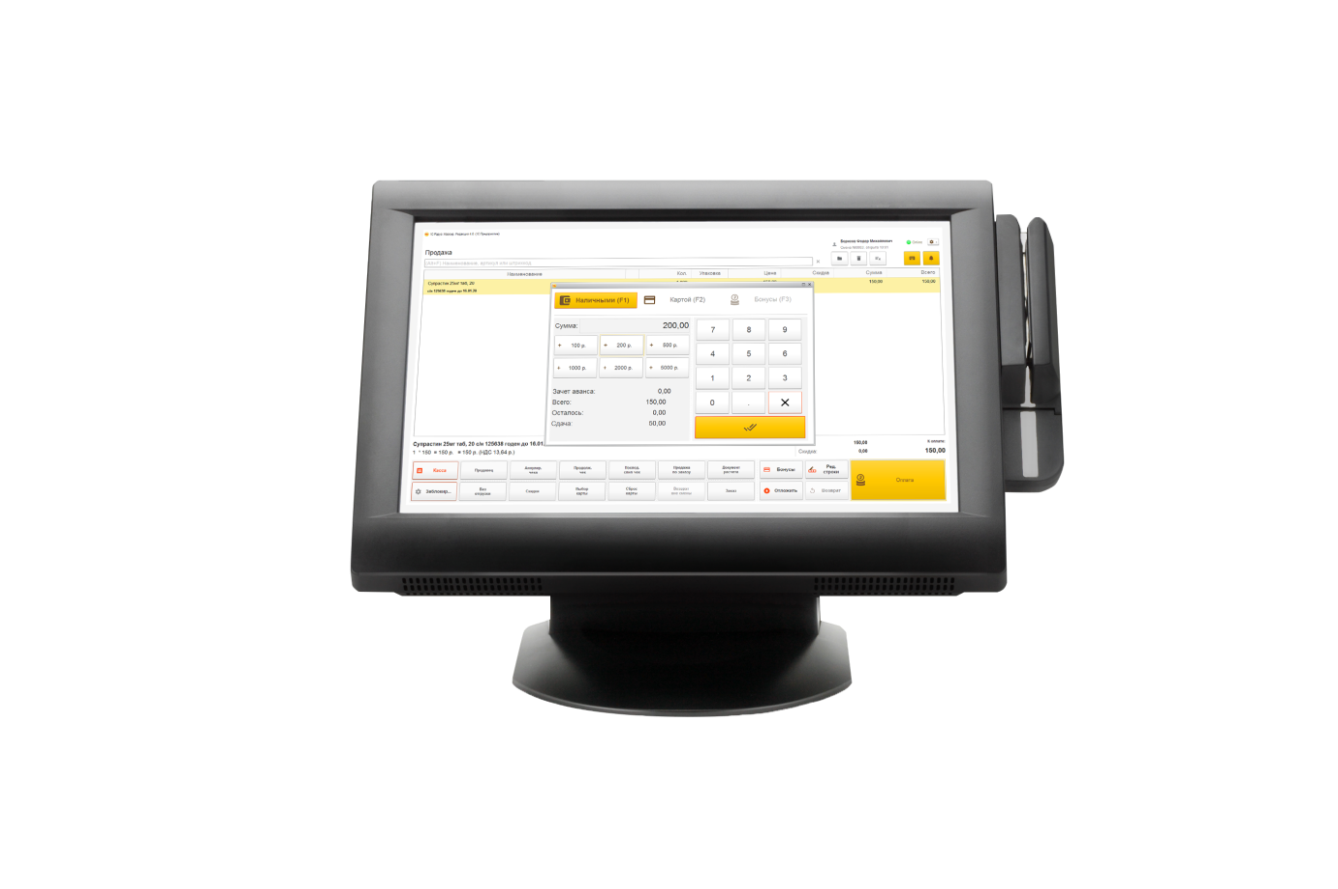 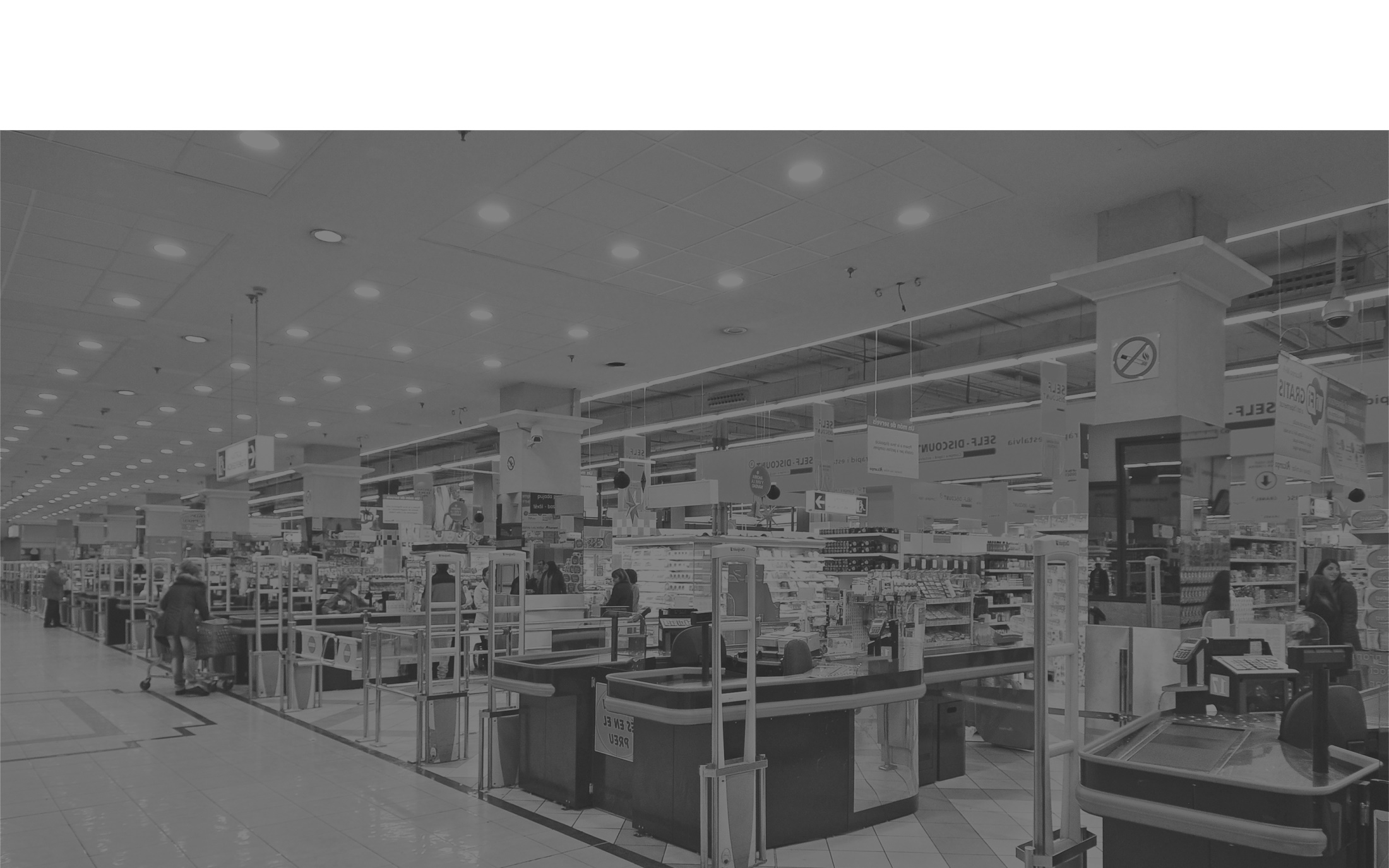 Подходит всем
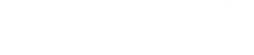 «1С-Рарус: Кассир» идеальное решение для торговых сетей, у которых десятки касс и единая учетная система «1С». Но если у вас один-два магазина с несколькими кассами, вам программа тоже подойдет.
Одиночные магазины
Региональные сети
Федеральные сети
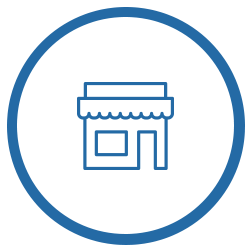 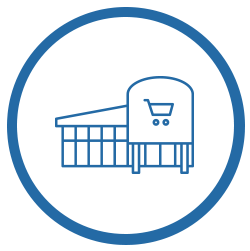 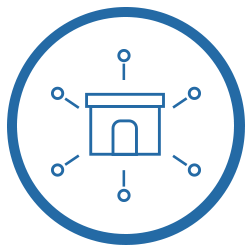 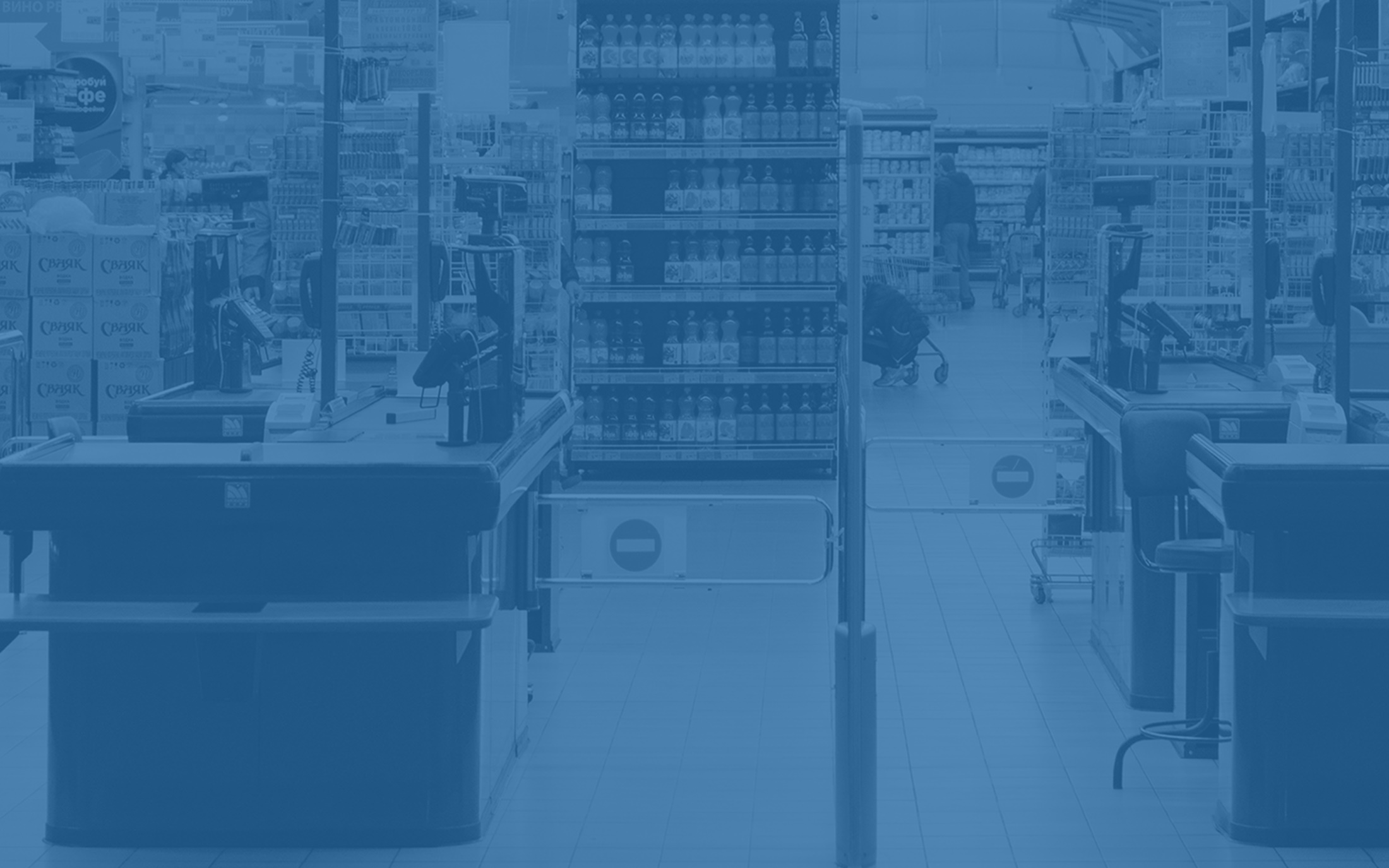 Преимущества решения
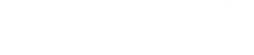 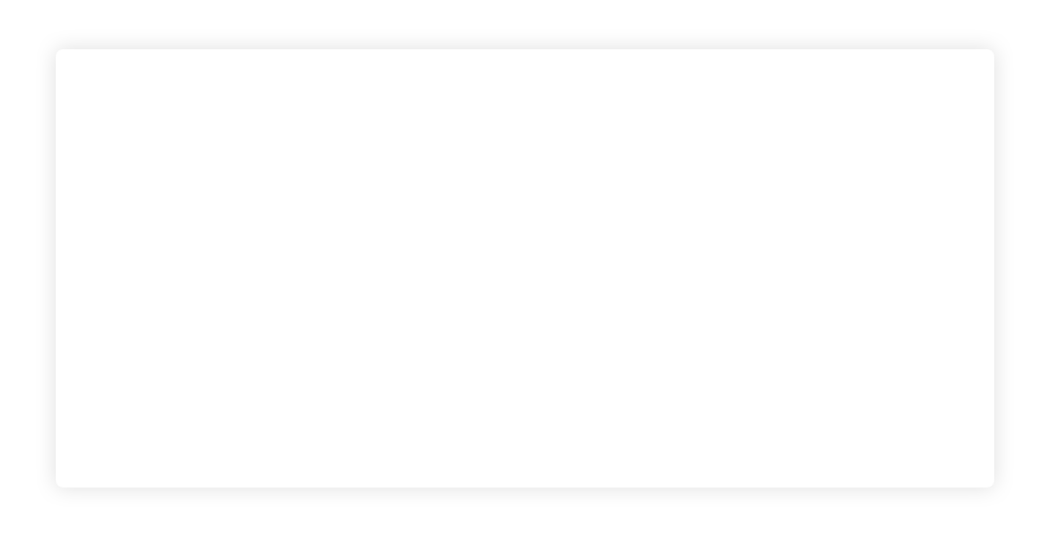 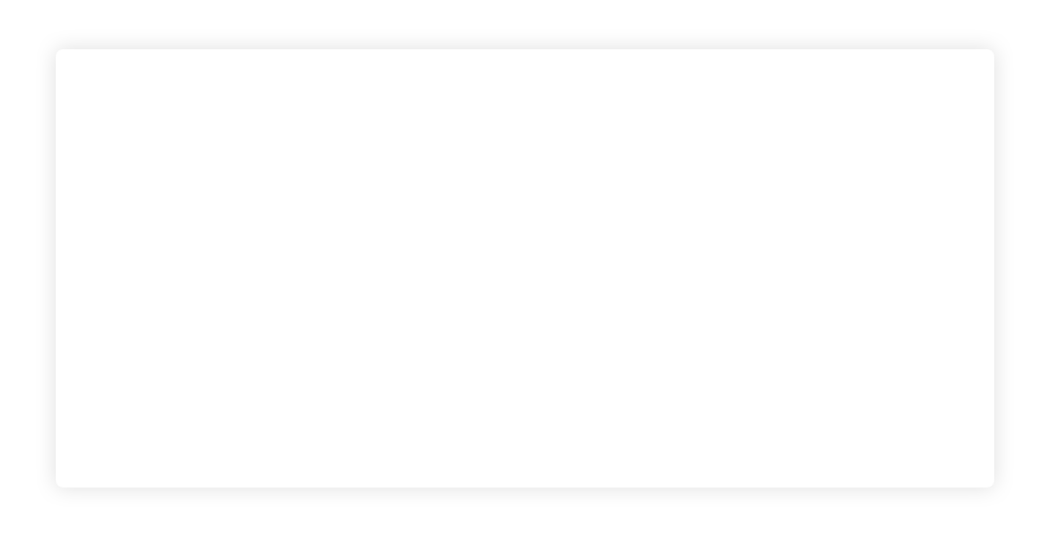 Независимость от интернета
Работать онлайн и офлайн, при этом отказаться от дополнительных выгрузок и не потерять ни одной транзакции, – теперь реально
Экономия
Обеспечьте информационный обмен каждой кассы с центральным офисом без дополнительных программ                         и модулей
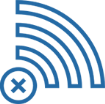 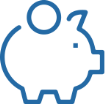 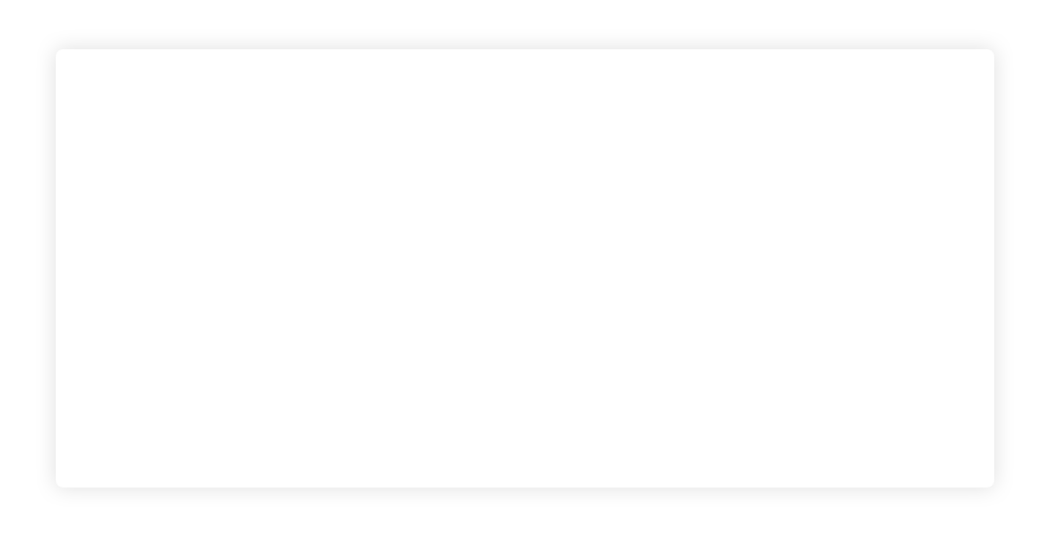 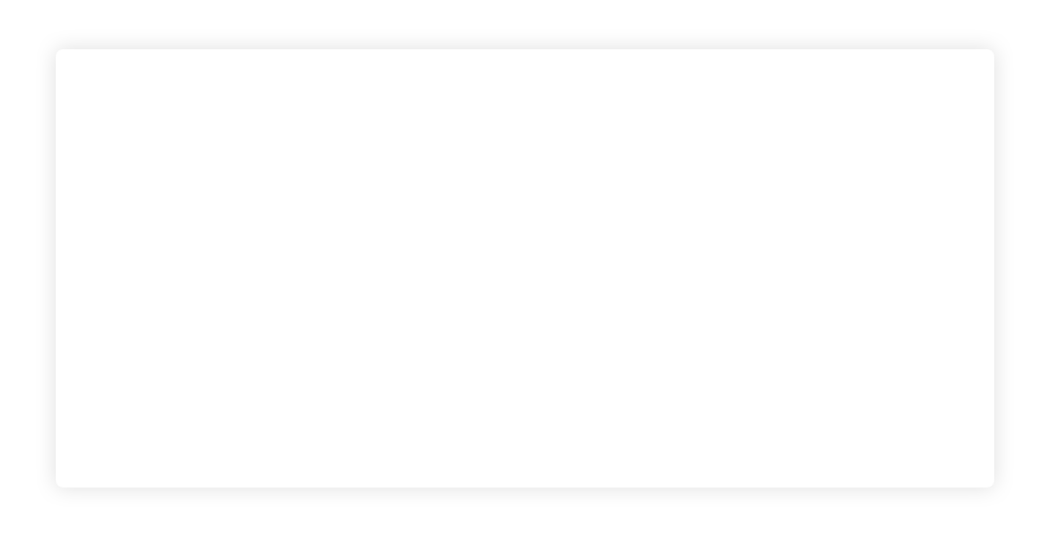 Легкая настройка
Настройте интеграцию с учетной программой и подключите оборудование, не прибегая к помощи программиста
Увеличение среднего чека
Выведите продажи на новый уровень без сложных маркетинговых кампаний – с помощью модуля дополнительных продаж
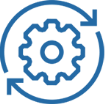 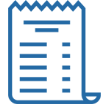 [Speaker Notes: Предлагаю сделать фон как на 6 слайде]
Уникальная ИТ-архитектура торговых сетей
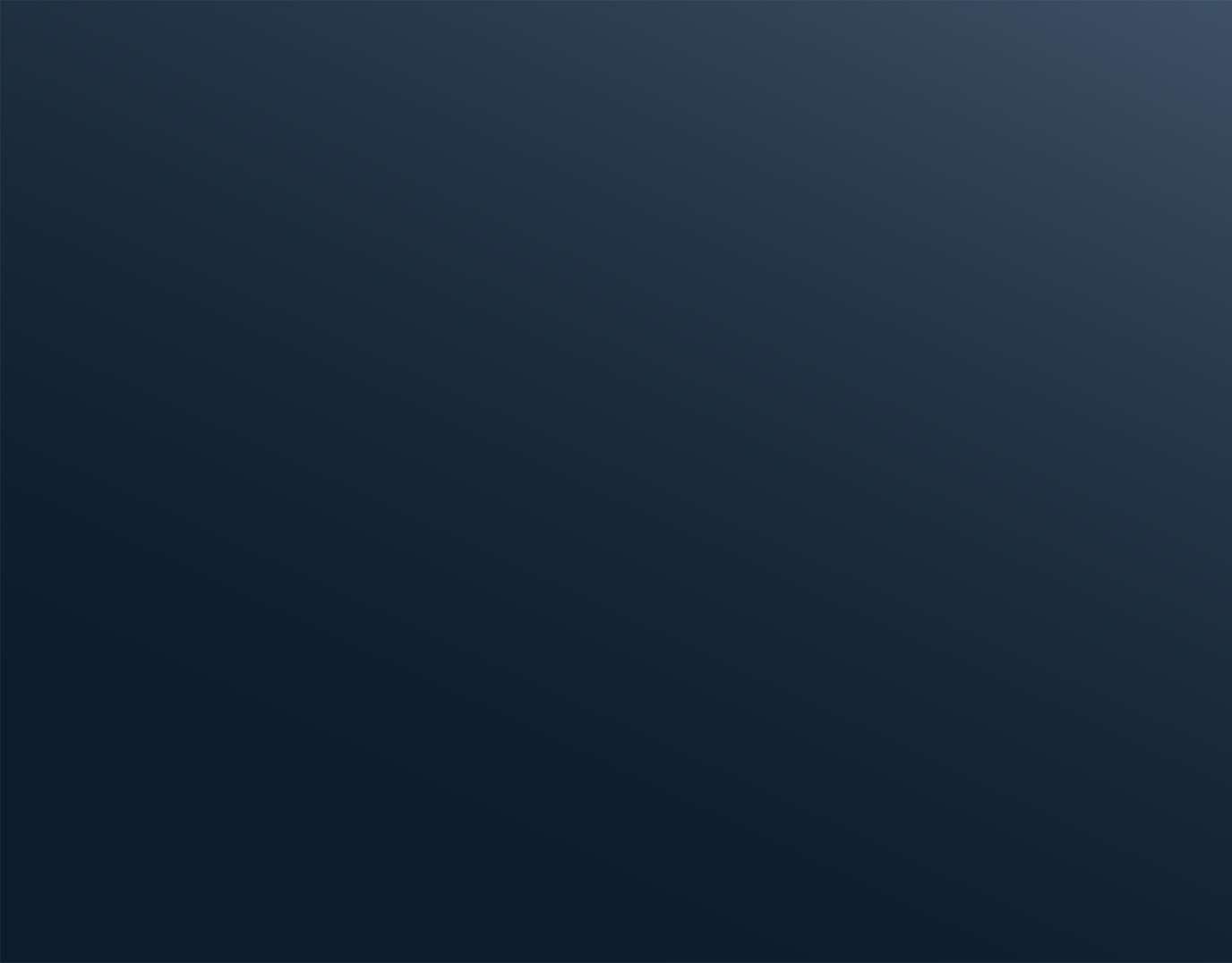 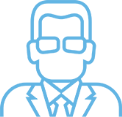 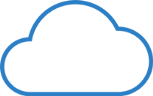 Мы предлагаем сетевым компаниям изменить традиционную                 ИТ-архитектуру. Больше никаких сложных схем обмена, два режима работы и независимость                   от интернета.

Обмен данными с центральным офисом происходит онлайн.               

При сбое интернета решение автоматически переключается                    в офлайн-режим. Кассовые операции остаются доступными, транзакции сохраняются и поступают в центральную систему после восстановления интернета.
Работает через тонкий клиент
Учетная программа товароведа
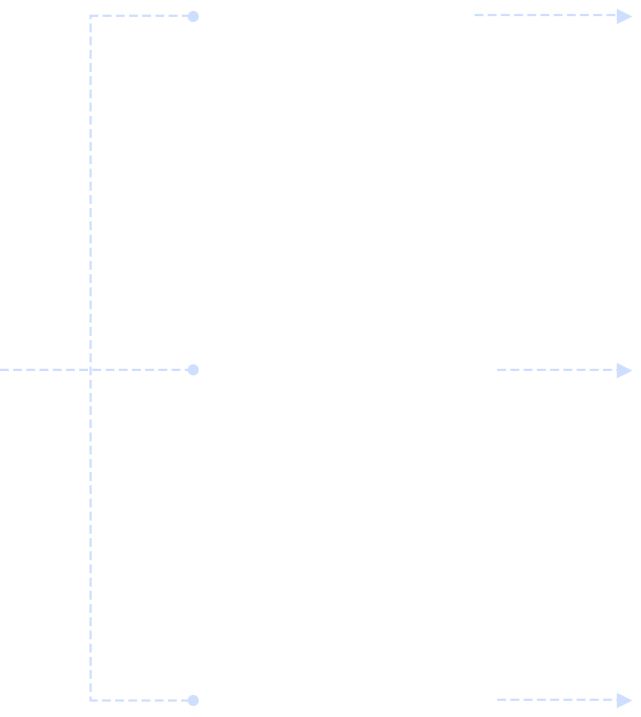 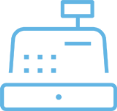 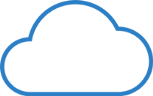 Учётная программа центрального офиса
Работает 
в онлайн-режиме
1С-Рарус:Кассир
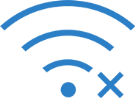 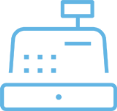 Произошел обрыв интернет-соединения. Работает в офлайн-режиме
1С-Рарус:Кассир
Возможности решения
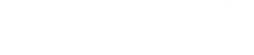 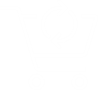 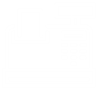 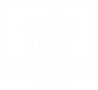 Продажи
Подобрать товар, просмотреть          его характеристики, обработать предзаказ или сформировать новый прямо на кассе – дело нескольких кликов
Кассовые операции
Управляйте кассовой сменой, проводите инкассацию                     и формируйте документы нажатием одной кнопки
Дополнительные продажи
Подберите аналог, напомните покупателю о сопутствующих товарах или проводимой акции –     ни один посетитель не уйдет                без покупки
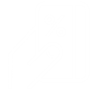 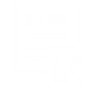 Оплата и скидки
Используйте  бонусы                                    и разнообразные скидки. После подсчета скидок принимайте оплату любым способом: наличными, картами или и тем, и другим сразу.
Соответствие закону
Продавая, не забывайте о законе. Хотя с нашим решением беспокоиться не о чем –                         оно полностью соответствует 54-ФЗ              и поддерживает  все системы маркировки товаров
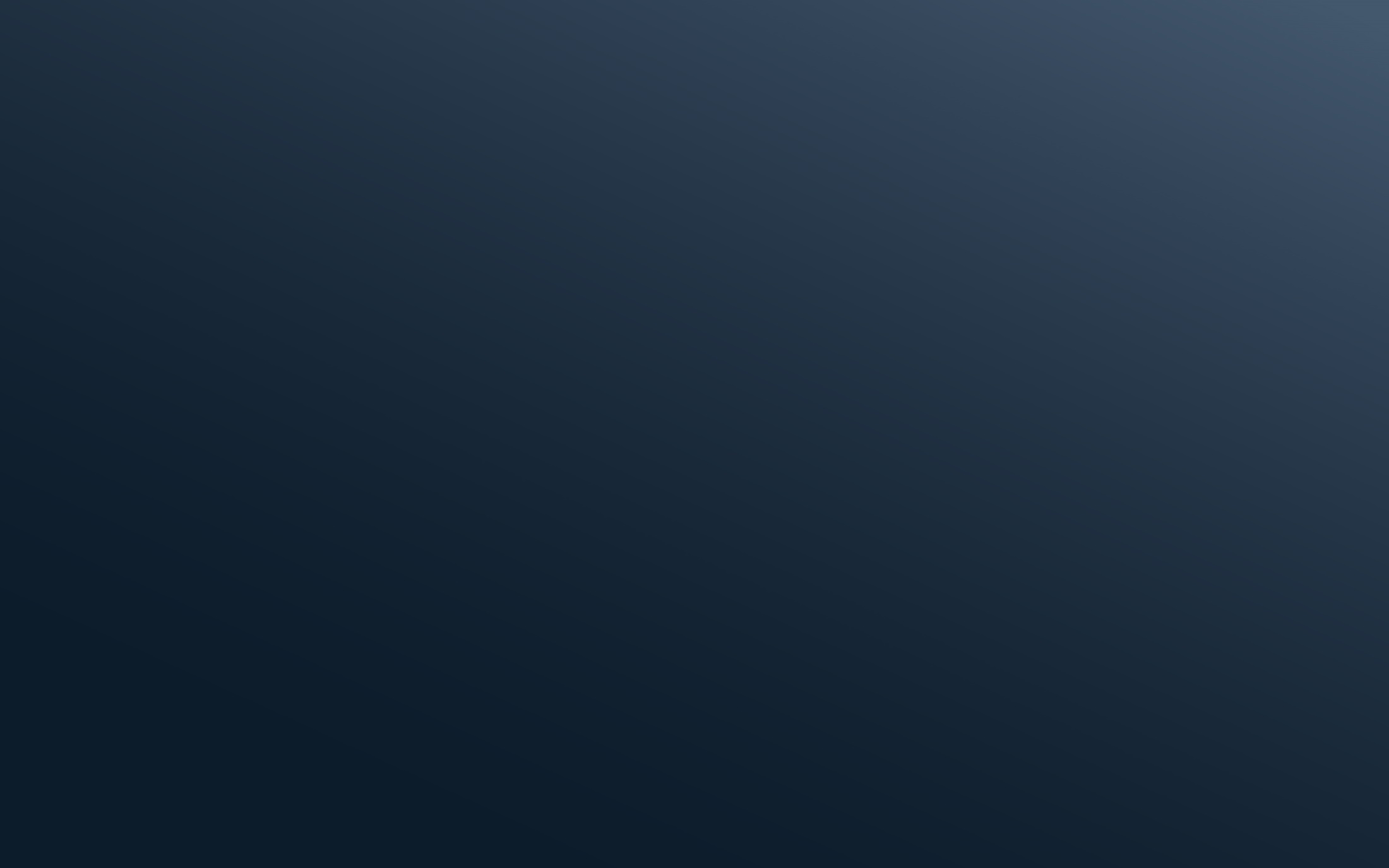 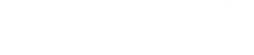 Поддержка учетных систем  и торгового оборудования
Решение поддерживает учетные программы на платформе «1С» и весь спектр торгового оборудования. Сотрудники могут сами подключить кассу к учетной системе, просто добавив необходимое расширение.
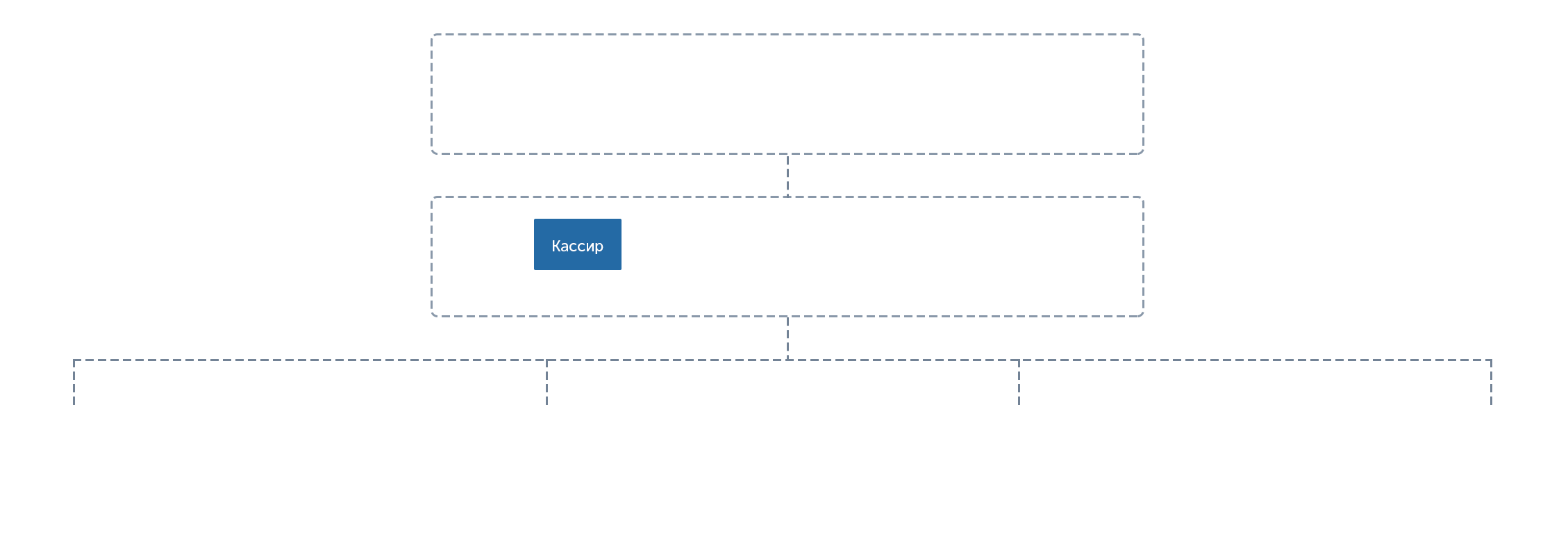 Учетная программа 1С
1С-Рарус:Кассир
Онлайн-касса
Дисплей покупателя
Эквайринговый терминал
Сканер штрихкода
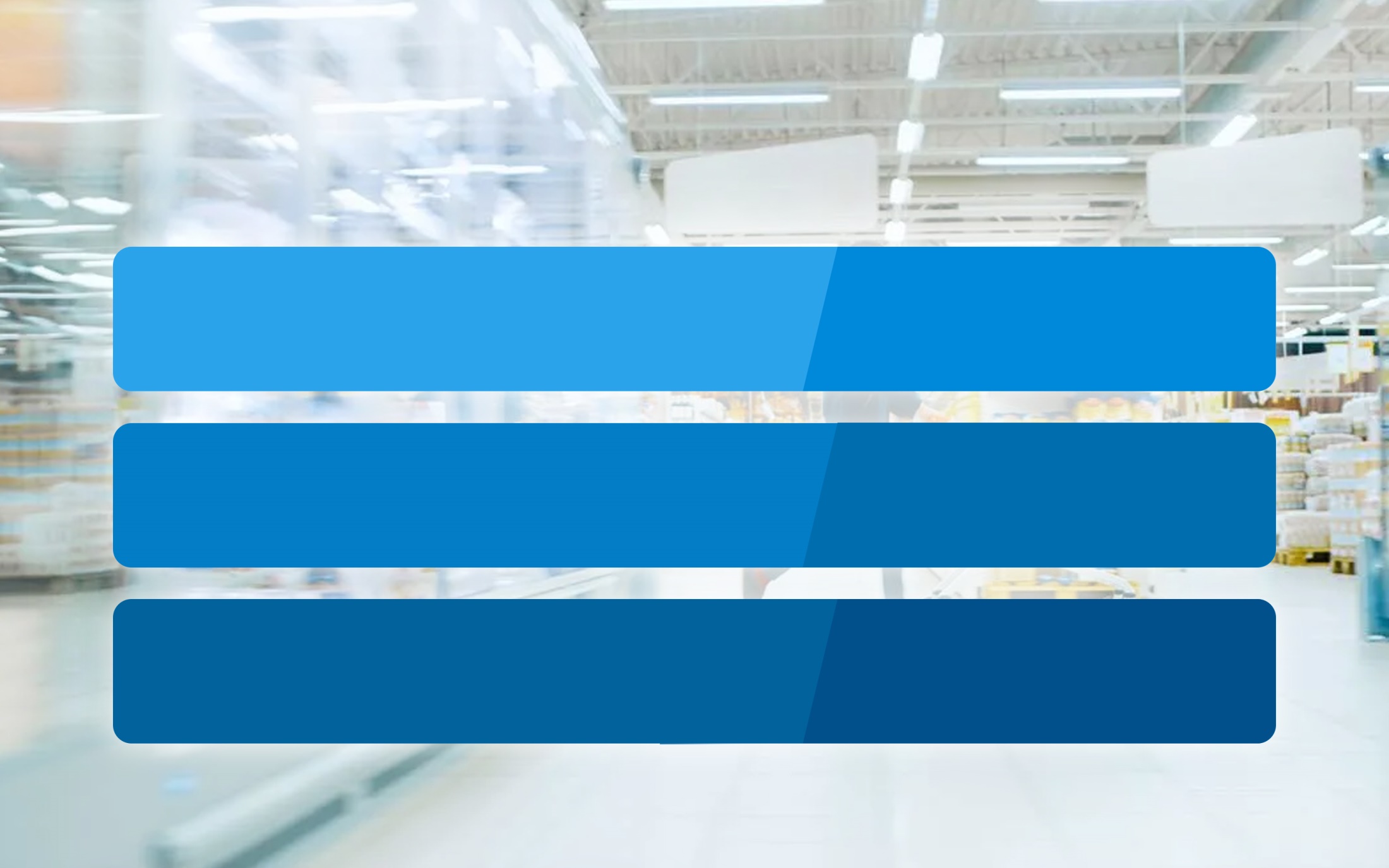 Стоимость
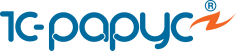 Конфигурация 
1С-Рарус:Кассир
5 500 рублей
1С-Рарус:Кассир. 
Базовая версия
6 500 рублей
1С-Рарус:Кассир. Включает платформу 1С:Предприятие 8
13 000 рублей
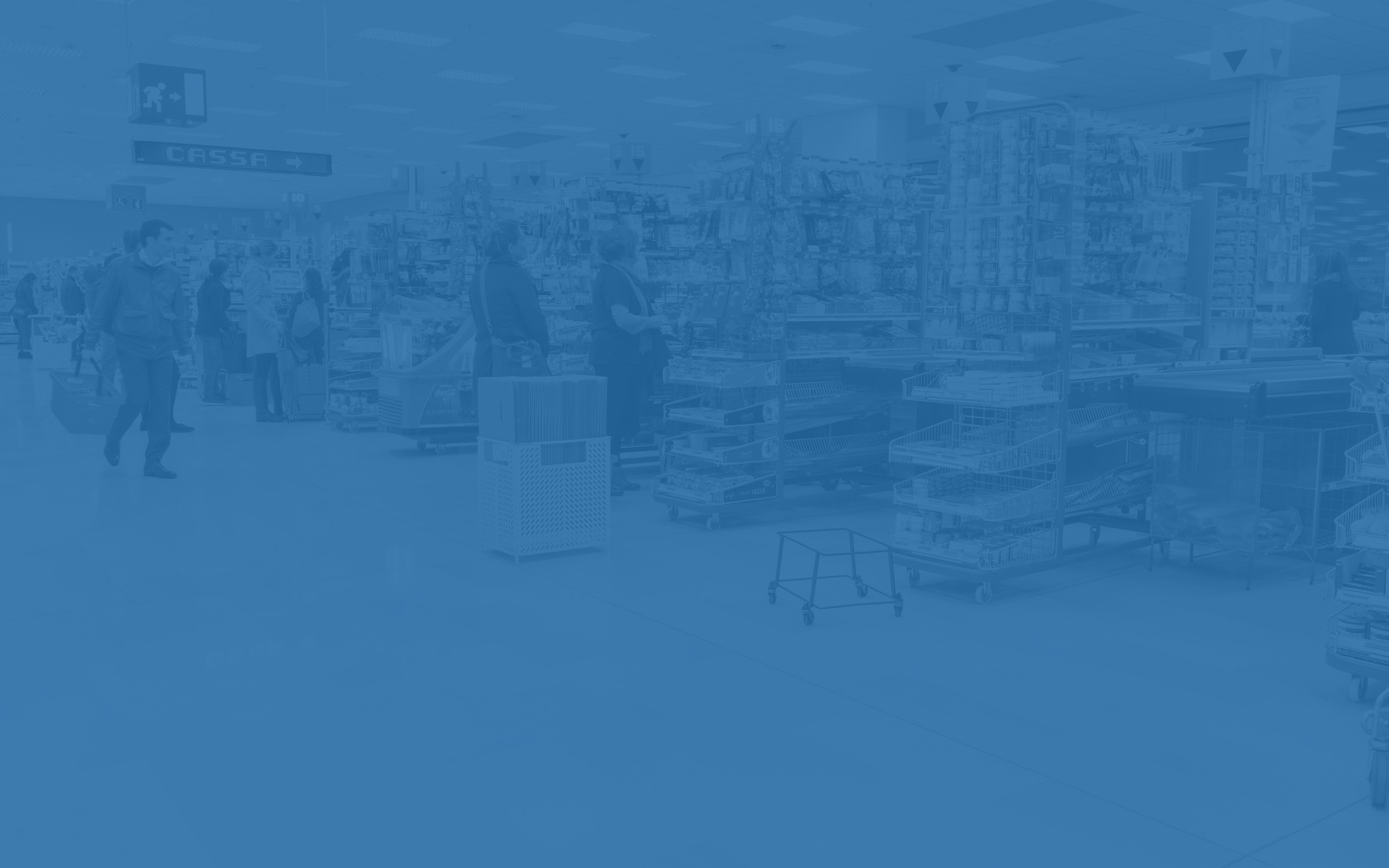 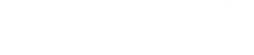 1С-Рарус:Кассир
умная касса для умной ИТ-архитектуры
Хотите узнать больше? Обратитесь в отдел продаж

Звоните по телефону: +7 (495) 231-20-02
Пишите на почту: shop@rarus.ru